Управление  Роскомнадзора по  Ростовской области
Персональные данные и человеческий фактор
Ведущий специалист-эксперт ОНПД 
Д. В. Красноченко
1
Обращения граждан по вопросам обработки ПД
2
Документы на свалке
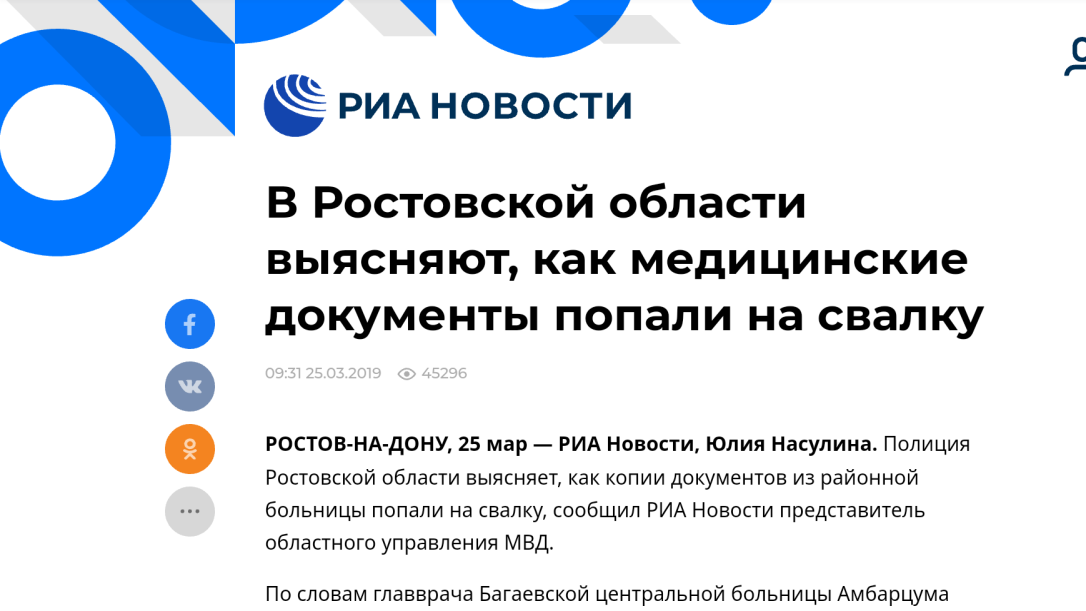 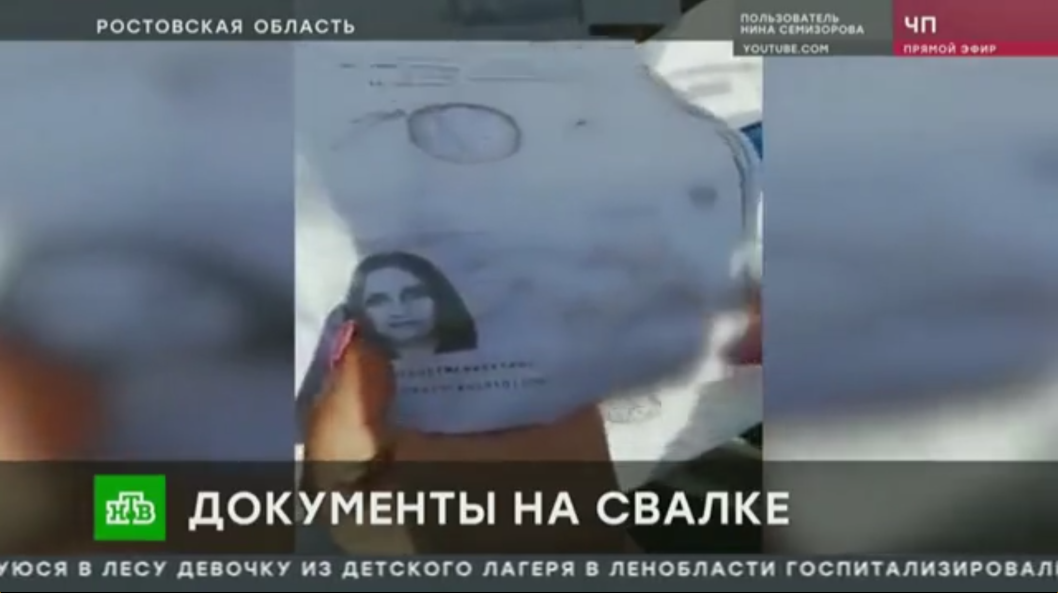 3
Заявления в открытом доступе
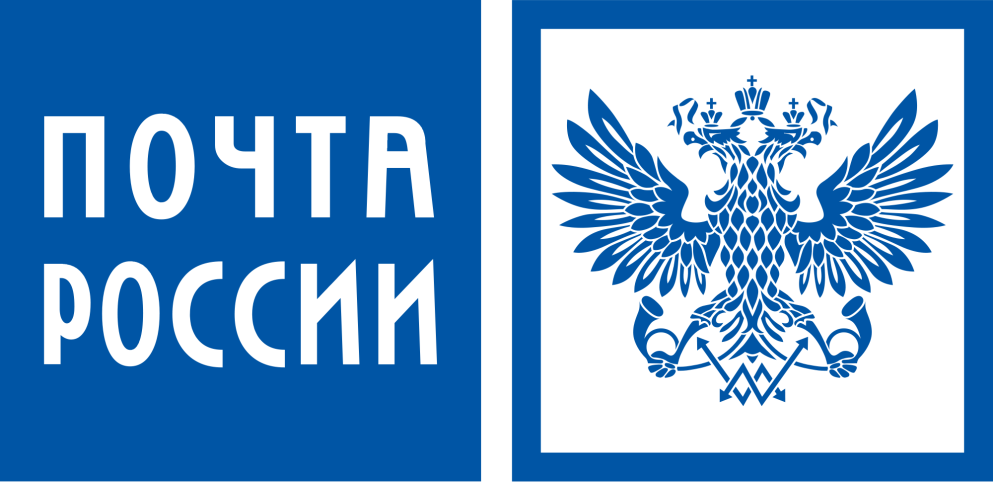 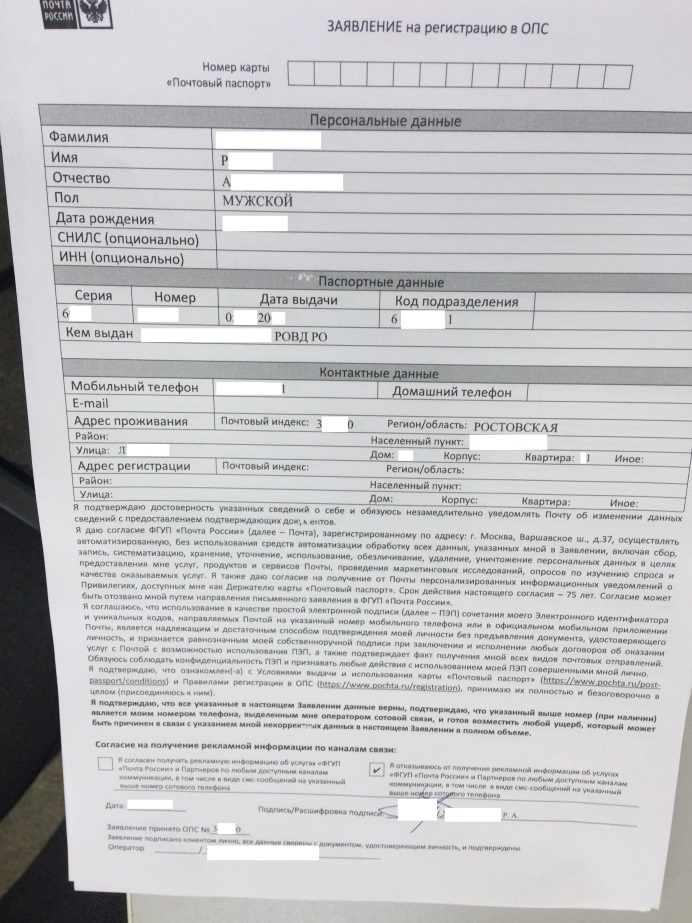 Операторы привлечены к ответственности по ч. 6             ст. 13.11 КоАП РФ
4
Меры по снижению влияния человеческого фактора
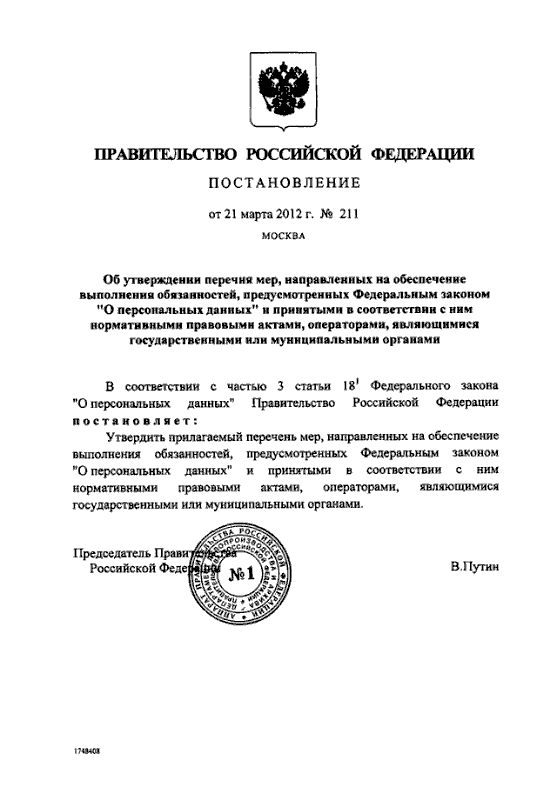 назначение ответственного за организацию обработки ПД
принятие правовых, организационных и технических мер по обеспечению безопасности ПД
выполнение требований, постановления Правительства РФ от 15.09.2008 г. № 687
ознакомление служащих, осуществляющих обработку ПД, с положениями законодательства РФ, локальными актами, обучение указанных служащих
5
Меры по снижению влияния человеческого фактора
проведение периодических проверок условий обработки ПД
утверждение актом руководителя документов:
правила обработки персональных данных
правила осуществления внутреннего контроля соответствия обработки ПД
порядок доступа служащих в помещения, где ведется обработка ПД
уведомление Роскомнадзора об обработке ПД
опубликование политики в отношении обработки ПД, на официальном сайте органа
6
Административная ответственность
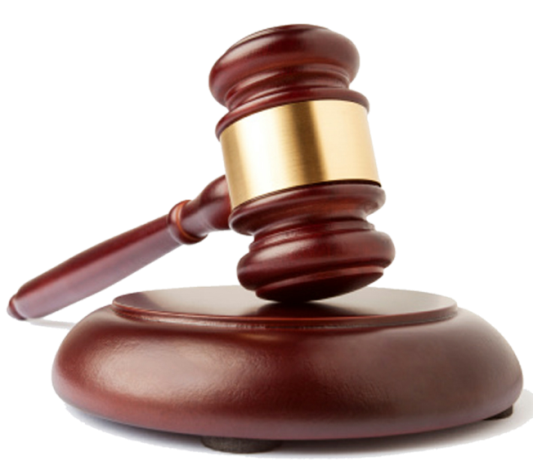 7
Управление Роскомнадзора 
по  Ростовской области
(863) 285-08-67
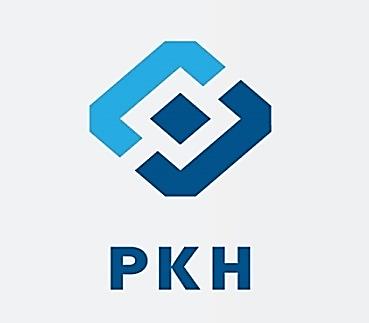 61.роскомнадзор.рф
61.rkn.gov.ru